2024-2025 Student Record Collection
Virginia Department of Education
Office of Data Services
1
WEBINAR PARTICIPATION
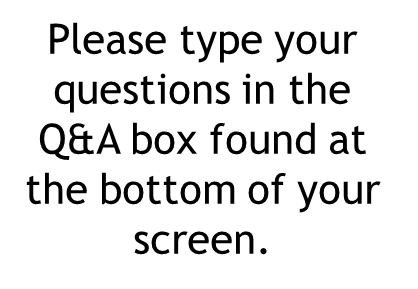 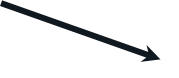 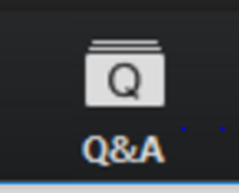 This presentation will be available to participants once this webinar has been completed
Agenda
2024-2025 Changes
Reporting Reminders
Timeline and Resources 
Questions
3
2024-2025 Changes
New Data Element
Code Value Changes
New Edits
Report Updates
4
New Data element
Parent Opt-out Flag
A flag to indicate that the parent has opted out of the Military directory data exchange (U.S.C. Title 10). 
Student directory data such as name, telephone number and address will NOT be shared with the Military if this flag is Y. 
The LEA must inform parents/guardians that data will be sharing will be based on this flag as of the Fall and Spring submissions. (10/1 and 4/1)
For more information, see Superintendent’s Newsletter 2024-27.

Edits for the Parent Opt-out Flag
Must be ‘Y’ or ‘N’
Required for all 11th and 12th grade students where Active Status Code is not ‘N’.
5
Code Value Change
Military Connected Codes
Two (2) new codes have been added to comply with 10 U.S.C. 101(d)(3). This requires VDOE to distinguish Active Service from National Guard Reserve.
One (1) code retired and split into the two new codes.





For the full list, please visit the SRC Website and select Code Values.
6
Code Value Change
Language Instruction Educational Program Codes (LIEP)
Description updates to existing codes to add more information.
DG849 was added to the Title III reporting requirements. This resulted in seven (7) additional combination codes to capture students in multiple program types.


For the full list, please visit the SRC Website and select Code Values.
7
Head Start Provider Codes
Program changes elicited the need for four (4) new provider codes and four (4) codes were retired.
Code Value Changes
For the full list, please visit the SRC Website and select Code Values.
8
New edits
For the more details, please visit the SRC Website .
9
Report Updates
Private Day Enrollment Verification Report
Assigned to Special Ed Approver and SDCA




Division and School Level Parent Opt-out Flag
New section of the Fall SRC Verification report
Incorporate Gender Code changes from ‘N’ to ‘A’ where necessary.
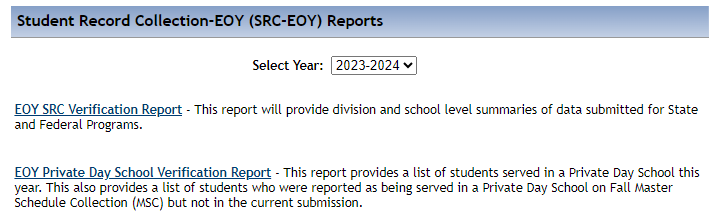 10
Reporting reminders
11
Reporting Reminder
Identifying Economically Disadvantaged students within a CEP school
Economically Disadvantaged identification is still required for CEP schools. Not all students in a CEP school are Disadvantaged.
"Identified student" means any student who is directly certified for free meals through means other than the use of an individual household application.
"Identified student" includes 
(i) any student who is directly certified for free meals based on the student's participation in the Supplemental Nutrition Assistance Program (SNAP) or Temporary Assistance for Needy Families (TANF) or based on Medicaid income data and
(ii) any homeless, runaway, migrant, or Head Start student, or any foster child, who is approved as categorically eligible for free meals by means other than a meal application.
12
Reporting Reminder
Reporting Juvenile Detention Center Students (W411)
Students entering a Juvenile Detention Center must be exited with W411. The division remains responsible for tracking and reporting the status of these students.
VDOE expects a follow up record on each EOY submission with an updated Exit Code.
Their cohort status will remain “Incarcerated” until reported otherwise.
This is expected until the student returns to their home school, transfers, earns a GED, or drops out.
For the full list, please visit the SRC Website and select Code Values.
13
Reporting Reminder
Using Exit Codes W960, W961, and W970
These Exit Codes should only be reported when the division has an expected return date for the student.
If they are reported on Fall SRC, a follow up record is required on EOY.
If they are reported on EOY, a follow up record will be required on the Fall SRC.
Their cohort status will remain “Unconfirmed” until their Exit Code is updated on a subsequent submission.
These students will also appear on the Preliminary Dropout Report.
For the full list, please visit the SRC Website and select Code Values.
14
Reporting Reminder
15
Primary Products from Fall
Fall Membership Build-a-Table Tool
K-3 Class Size Reduction Program
Annual Dropouts
PreSchool Program Data
Retentions
Title III, Part A (EL and Immigrant Students)
Internet and Device Access for Remote Instruction
Other Program Office Reports
Military Directory Data
EL Teacher Funding
These reports and datasets come the data submitted on the Fall SRC.
16
[Speaker Notes: It is very important to verify the data in the reports. It is widely used for research (internal and external) publicly published tools, and program office reports to support decision making. (VPI Reports depend on a locked Fall SRC.]
Products from Spring
March 31 ADM
Special Education Regional Tuition Reimbursement Claims (First Semester)
Early College Scholar Certificates
Virginia High School League (membership)
Comprehensive Services Act (CSA)
Other Program Office Reports
Military Directory Data
These reports and datasets come the data submitted on the Spring SRC.
17
[Speaker Notes: Mention Certificate Generator for number 3]
Products from EOY
School Quality Profiles
Advanced Placement 
EOY ADM/ADA
Accountability Calculations
Chronic Absenteeism
Cohort Graduates and Dropouts
CCCRI – Cambridge Programme Code and CTE Finishers
Annual Graduates and Completion
CTE Completer Demographics Report
Special Education Regional Tuition Reimbursement Claims (Second Semester)
Superintendent's Annual Reports (SAR)
Gifted Program
Seclusion and Restraint (all students)
Remote Instruction Percent of Time
Advanced Program Participation (also includes EOY MSC data)
These reports and datasets come the data submitted on the EOY SRC.
18
[Speaker Notes: Discuss that advanced placement data is only on the SQP’s. All other SQP data is published in at least one other location. CTE data on MSC doesn’t have demographics so it all comes together]
Products from Summer
Final Graduates and Completers
Final CTE Completers
Triggers sliders in the Cohort
These reports and datasets come the data submitted on the Summer SRC.
19
[Speaker Notes: As soon as any LEA submits a summer file, sliders slide.]
Reporting Timeline
*Anticipated dates
20
Resources
Support Documents
21
Support Documents
The SRC web page contains all current documentation.
Introduction to SRC Presentation
Specifications for Completing the Student Record Collection
Details every data element, contains data edits, and reporting rules.
Data Elements
Excel and PDF table containing the data elements, similar to the Specifications Document. 
Use for quick reference and for file submission type information
Data File Template
Follows the layout of the text file submitted.
Used to find students and resolve errors.
Specifications for Completing the Miscellaneous Collection
Layout for Tab Delimited File
22
Questions
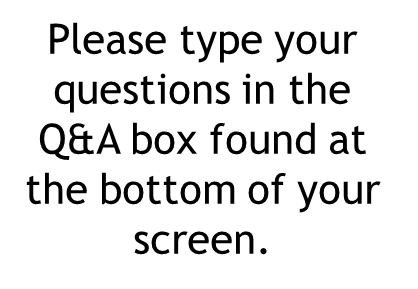 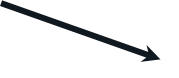 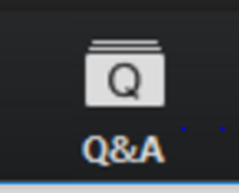 This presentation will be available to participants on the SRC website.
Contact Information
Student Record Collection | Virginia Department of Education

Brittney Kanard, Education Data Specialist Team Lead
Phone: 804-750-8107
Email: Brittney.Kanard@doe.virginia.gov  or
           resultshelp@doe.virginia.gov Monitored: 7:30 am to 4:00 pm, Monday through Friday except for state holidays

Carol Wells Bazzichi, Director of Data Servics
Email: Carol.WellsBazzichi@doe.virginia.gov
24